量能器进展
S. Y. Chen
Sun Yat-Sen University
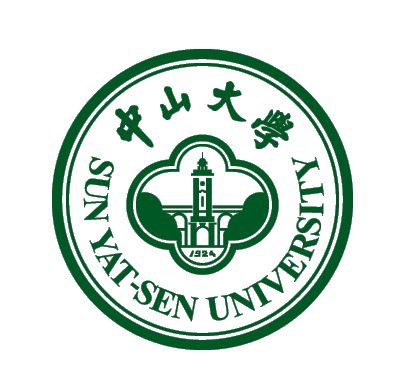 June 6, 2024
最近完成工作
几何改为sub3，更新论文结果（长度vs分辨率部分）
原因：
Phase-I需要量能器提供对gamma的空间分辨率
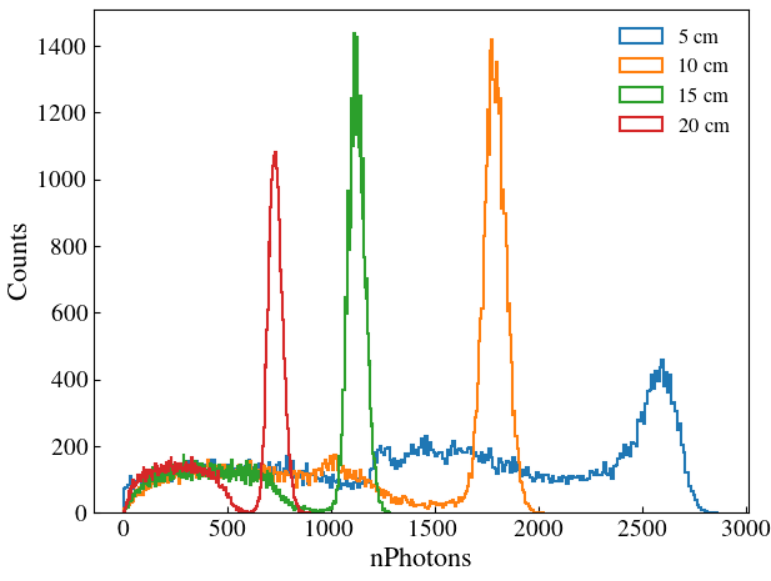 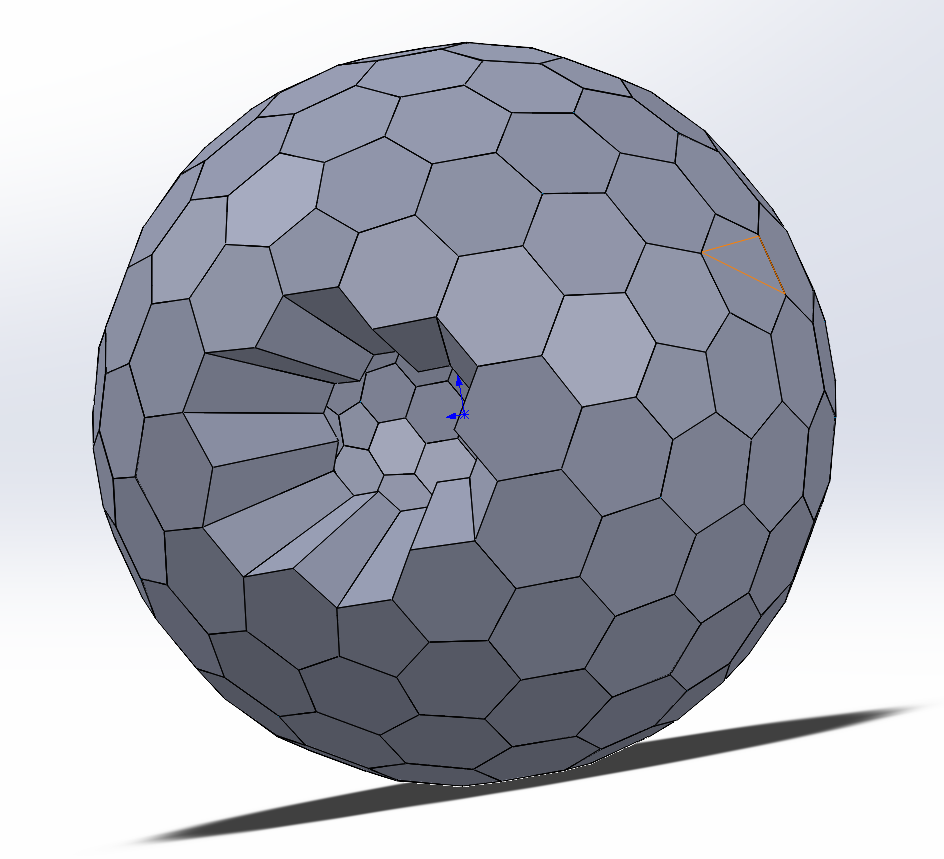 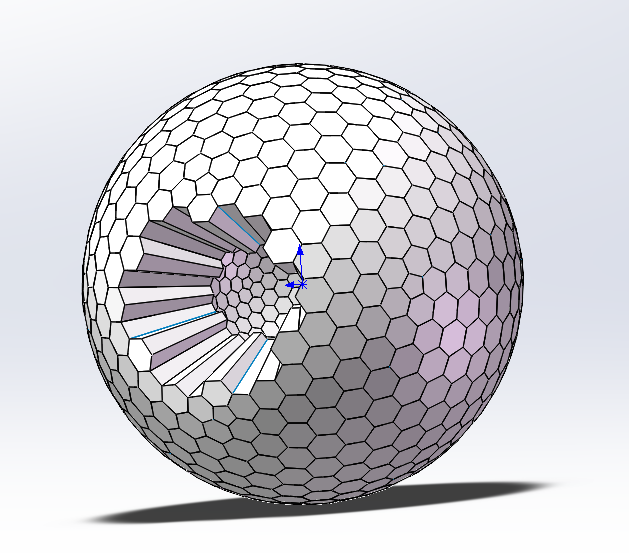 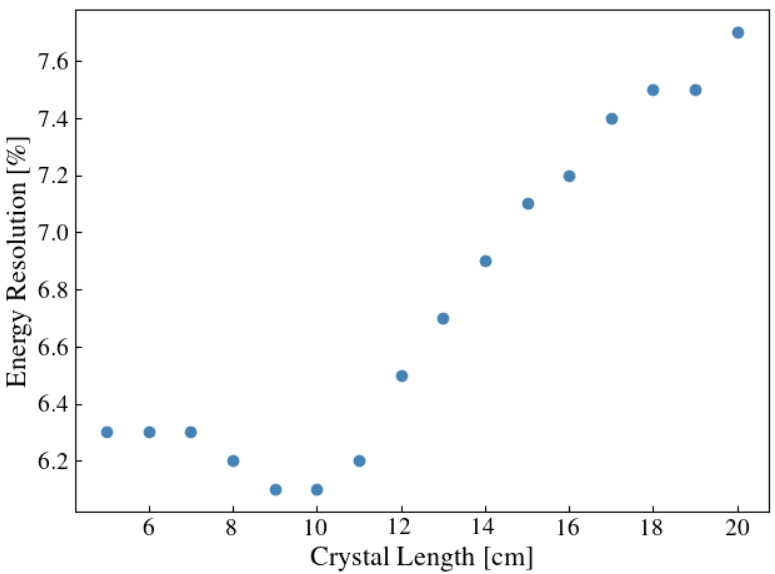 sub2
sub3
最近完成工作
晶体分类
目的：
为晶体加工作准备
为不同晶体设置合适的PMT
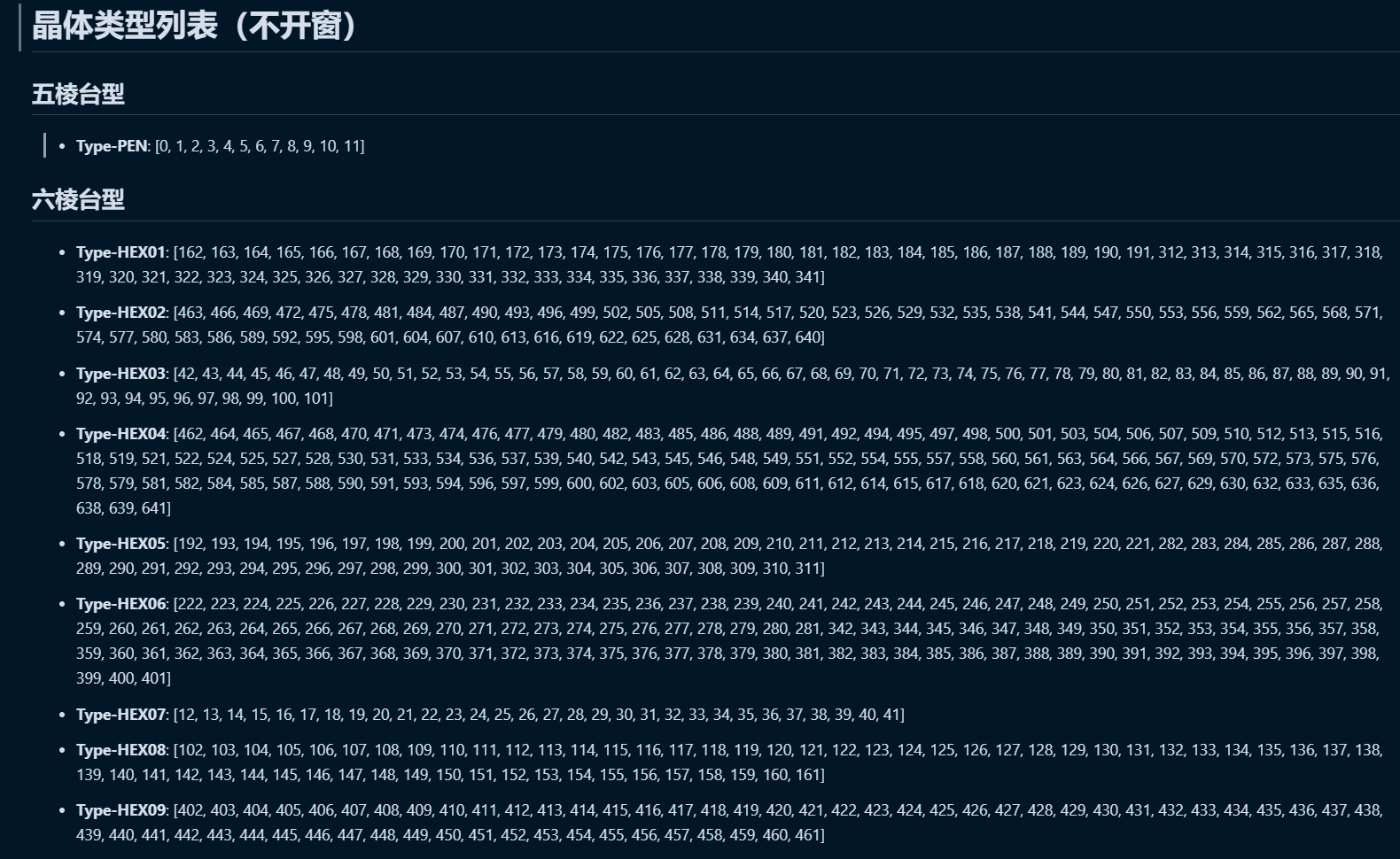 最近完成工作
晶体工图制作（十种）
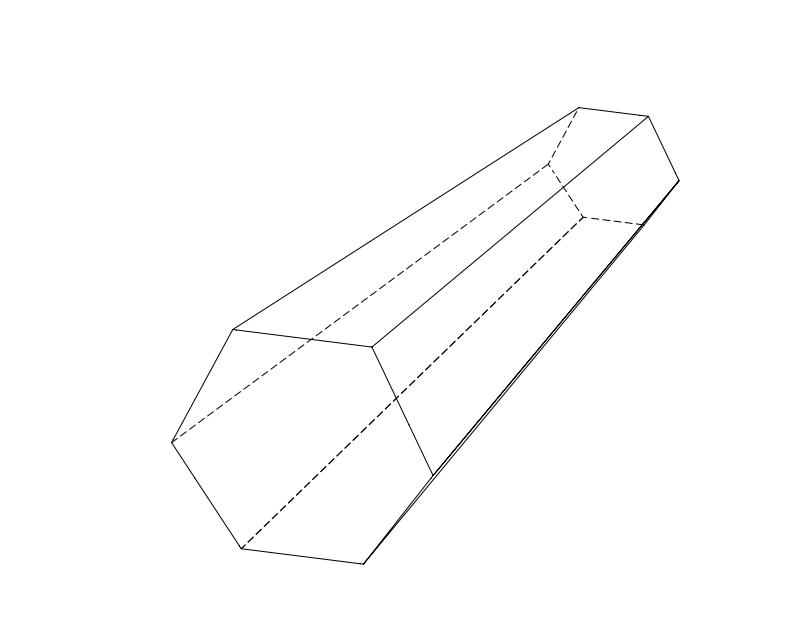 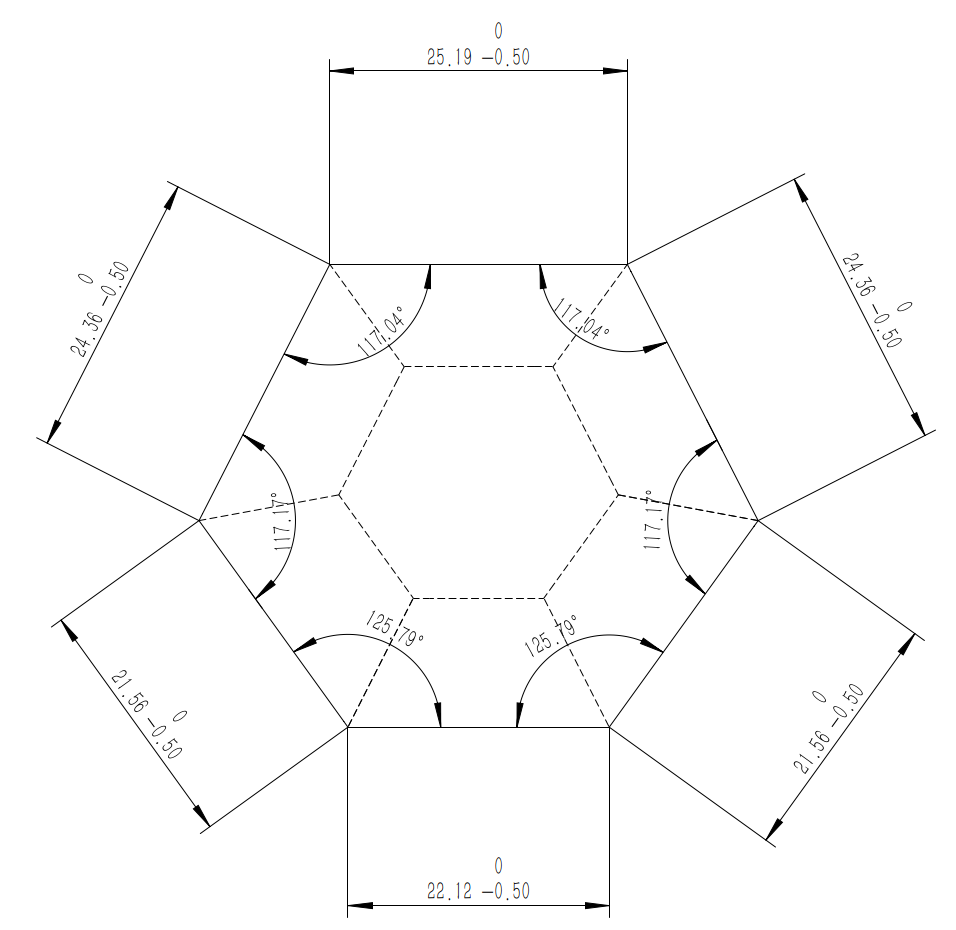 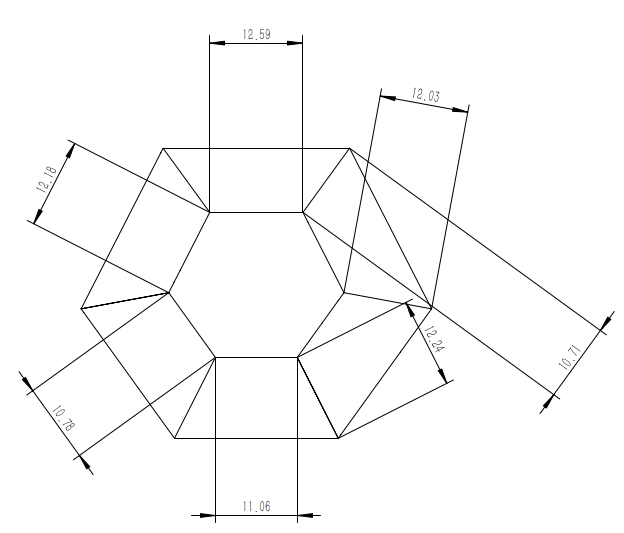 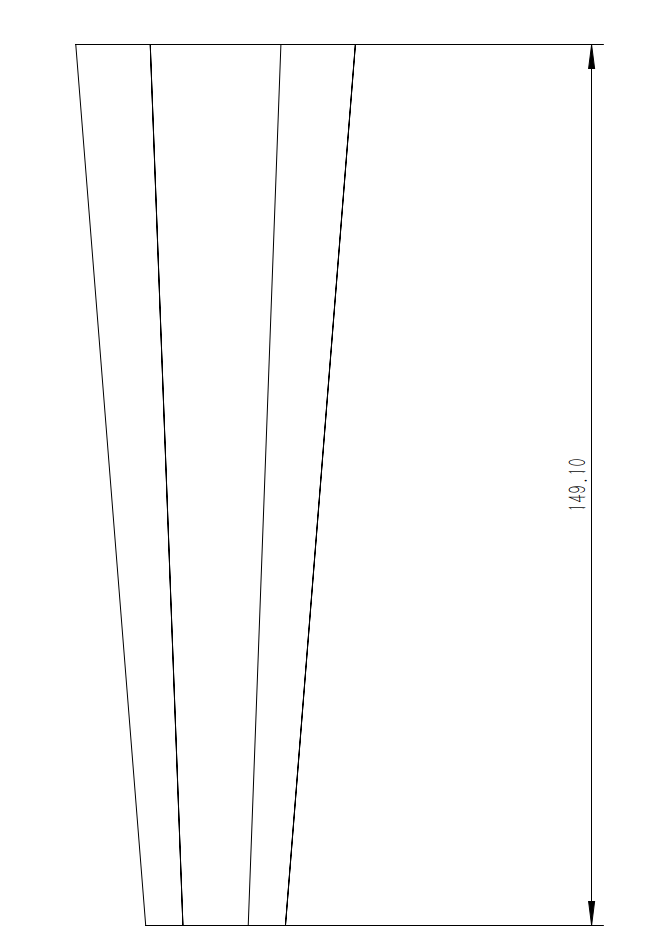 最近完成工作
53 MeV信号（gamma, e+, e-）能量分辨率测试（单块）
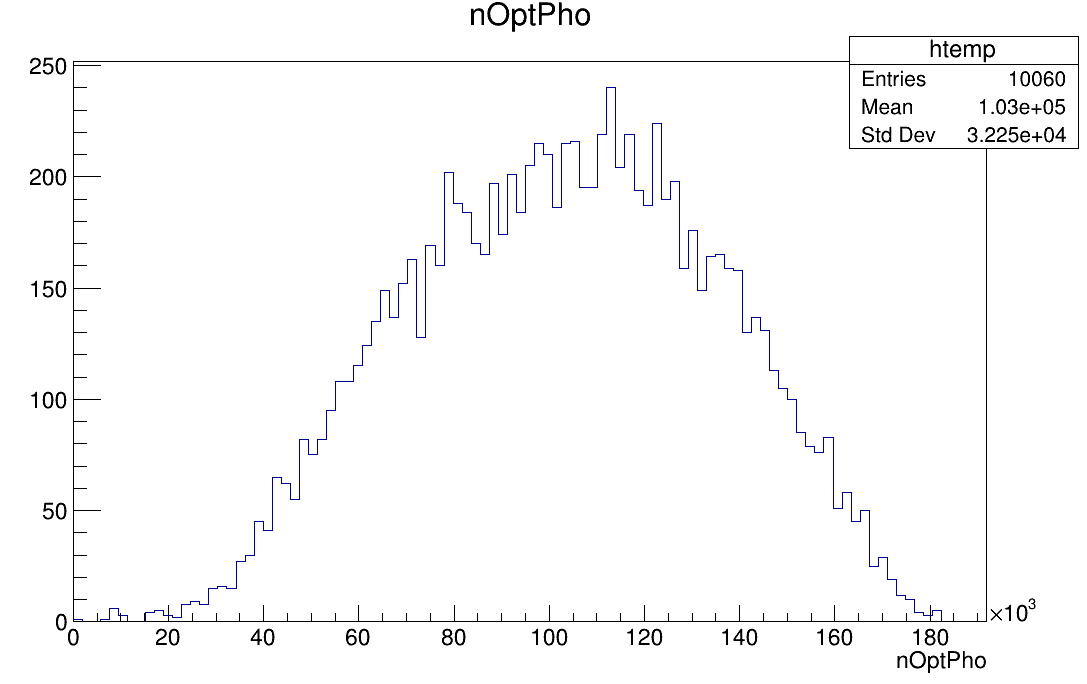 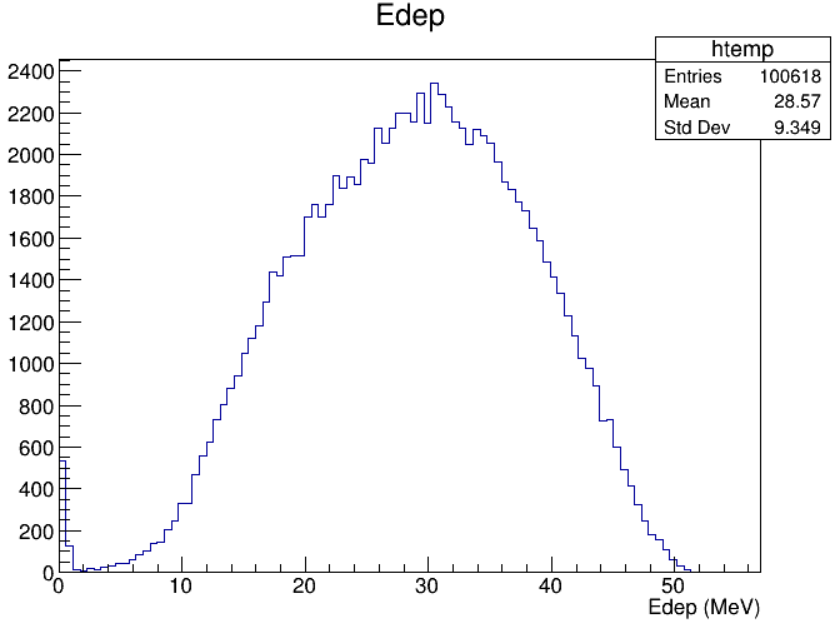 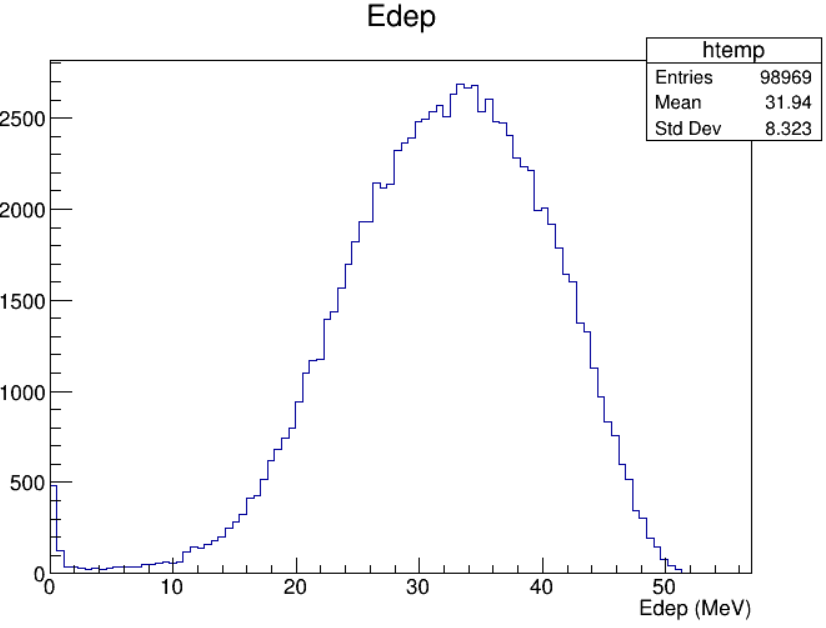 gamma
e+
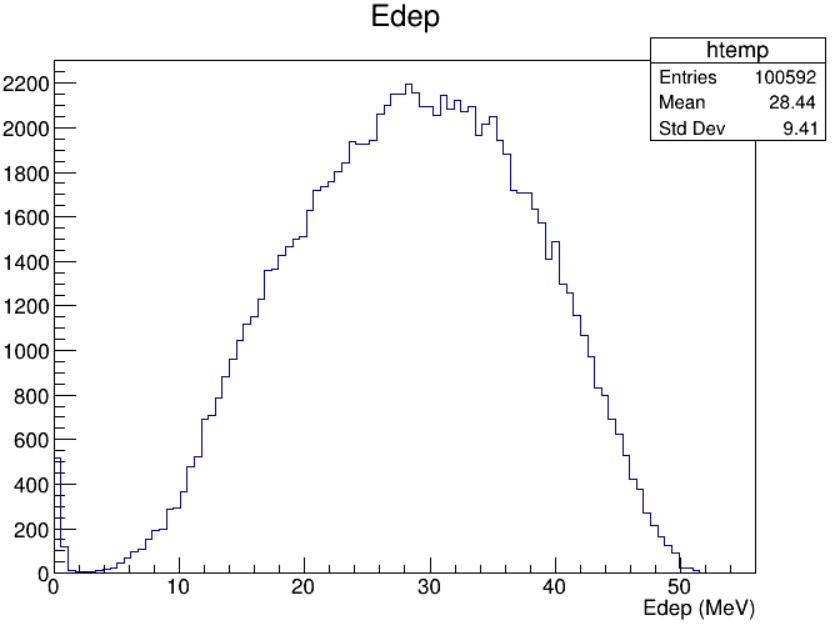 e-
53 MeV e+，光学过程，分辨率70%以上
最近完成工作
53 MeV信号（gamma）能量分辨率测试（cluster）
目前晶体长度15 cm，宽度小于Moliere半径
Sigma/E: 12% at 53 MeV
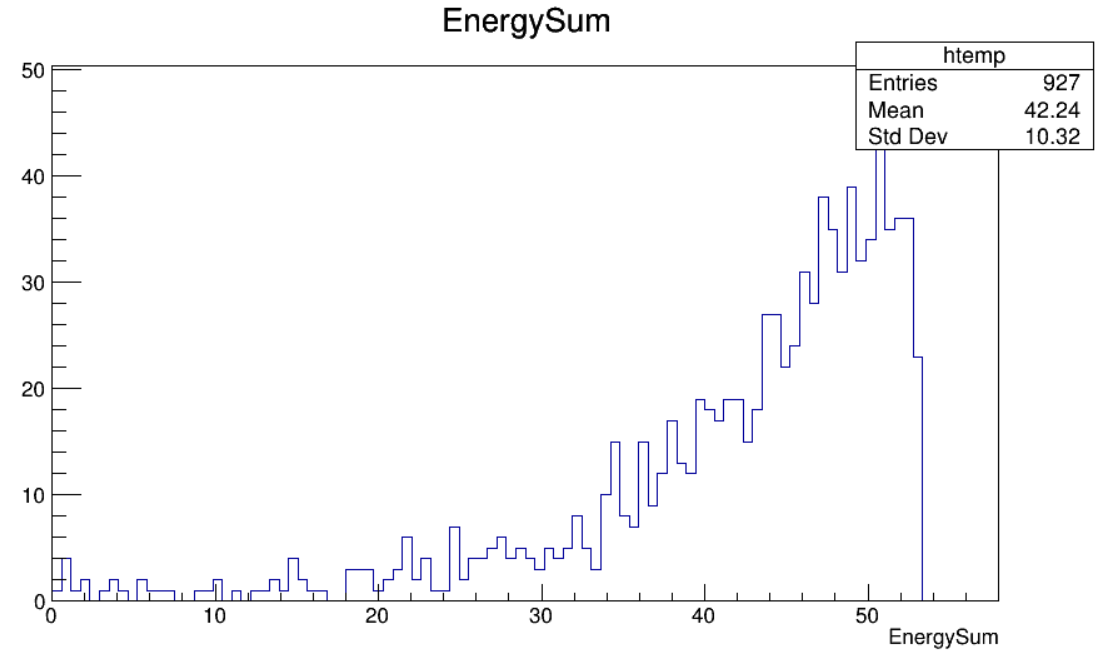 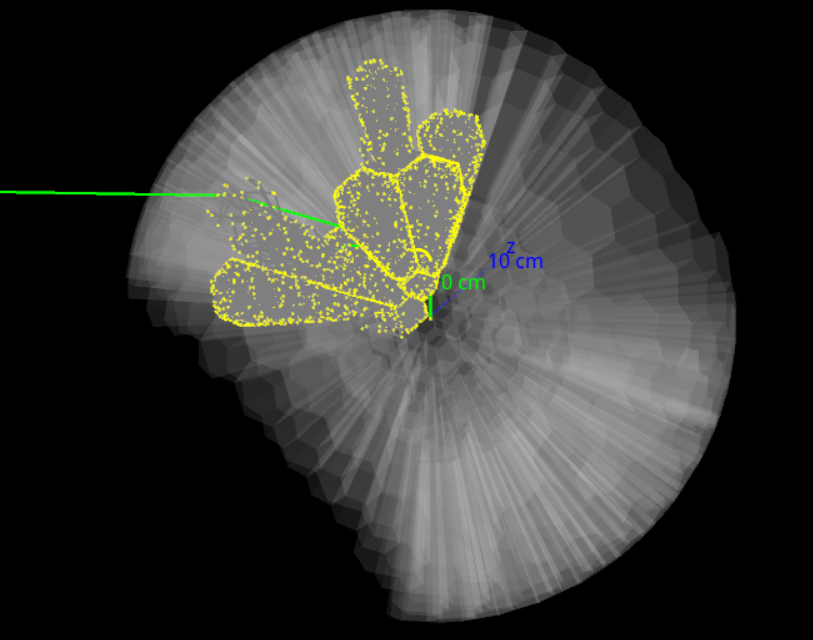 能量沉积
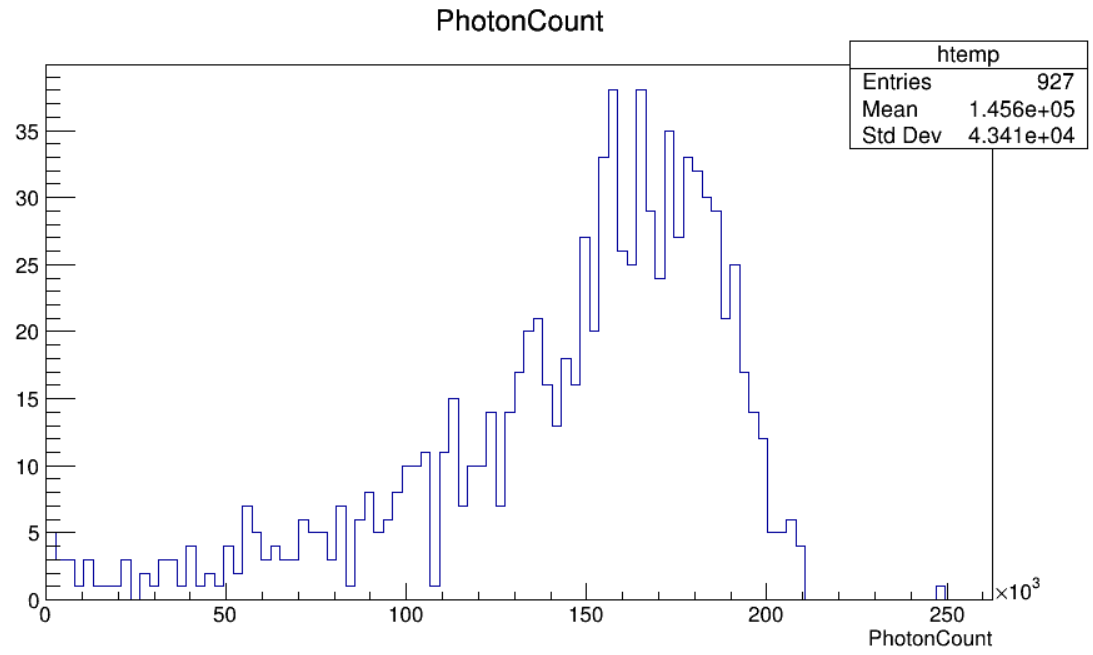 光子数
最近完成工作
0.511 MeV信号能量分辨率测试
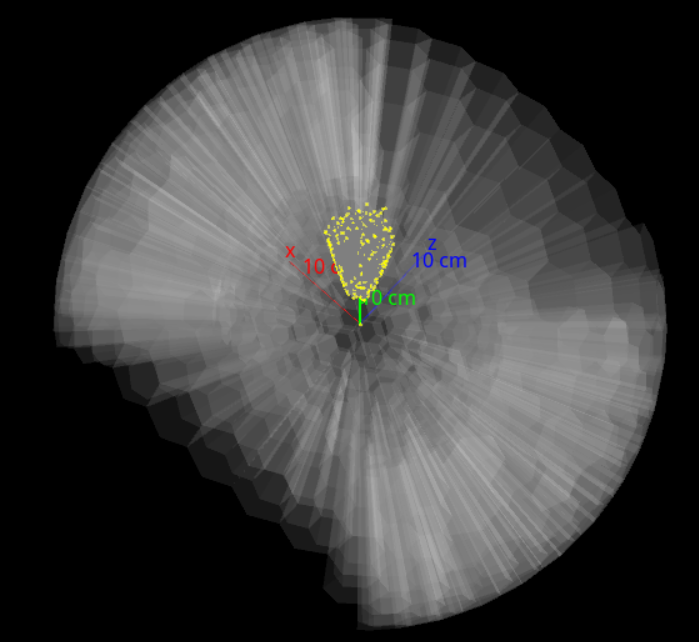 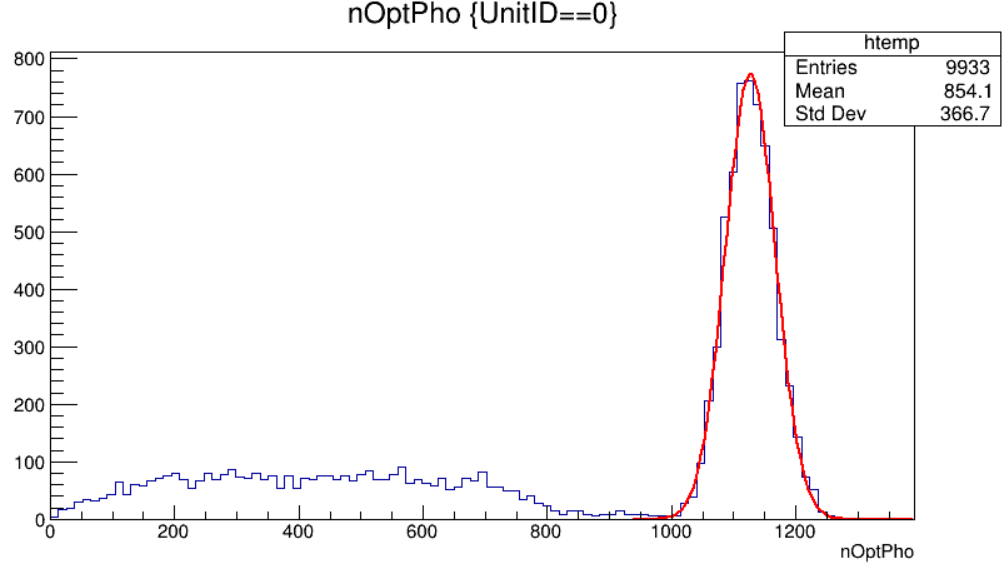 8.4%，单块
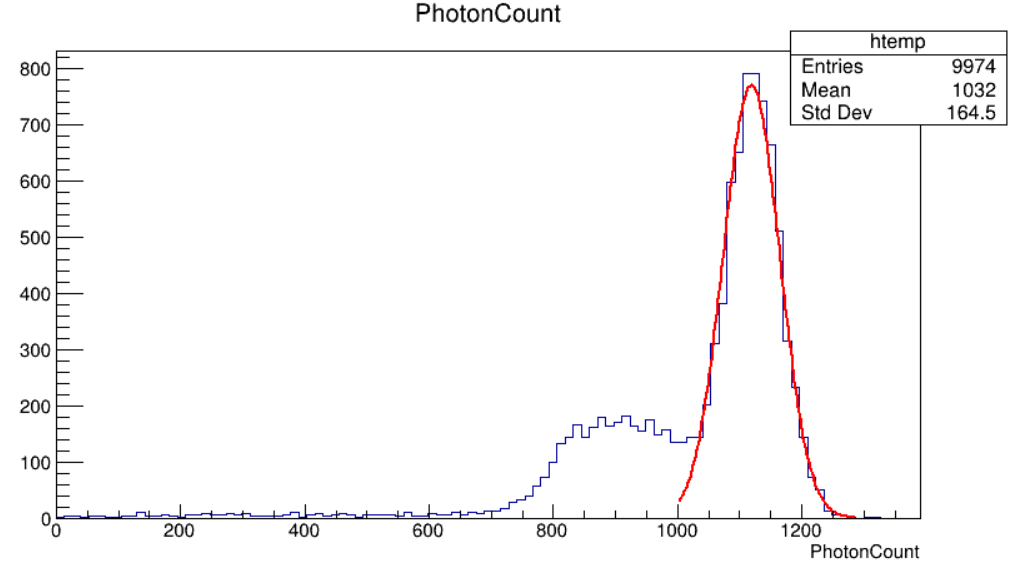 9.6%，cluster
Thank you!